新システム構築のスケジュール
導入支援サポート期間（2か月間）
1週間（目安）
1週間（目安）
1週間（目安）
1週間（目安）
4週間（目安）
社内展開スケジュール
操作説明会
パスワード設定
運用フロー確率
マニュアル作成
導入周知（導入経緯説明）
設定スケジュール
経費精算開始
環境発行日
運用テスト
（操作確認、運用検討、第三者テスト）
ステップ1
ステップ2
ステップ3
作り込み・修正期間
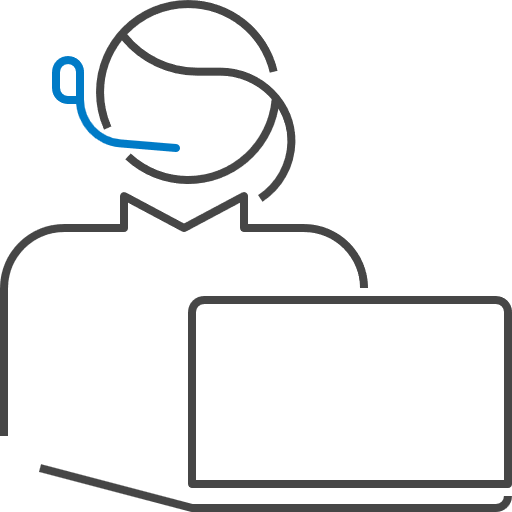 運用フロー検討や資料作成の際に情報提供が必要な場合は、サポート担当までお気軽にご連絡ください。
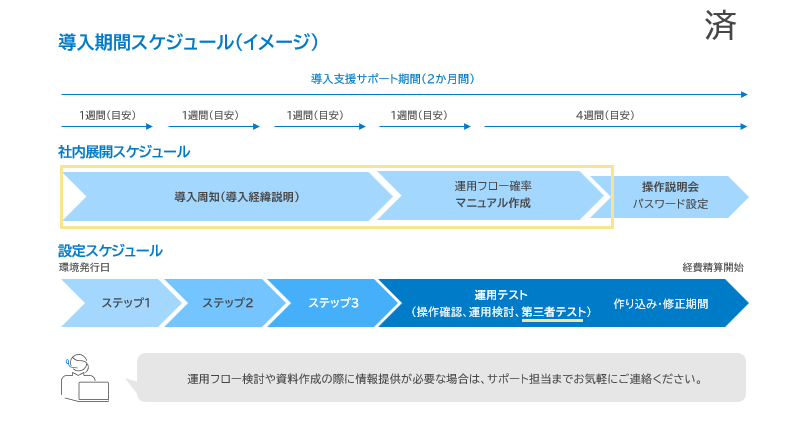